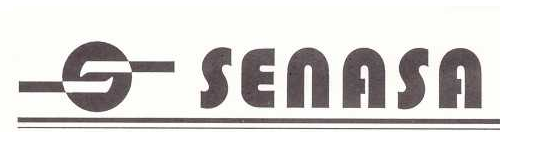 AÇÕES DE SUCESSO
 
ORGANIZAÇÃO
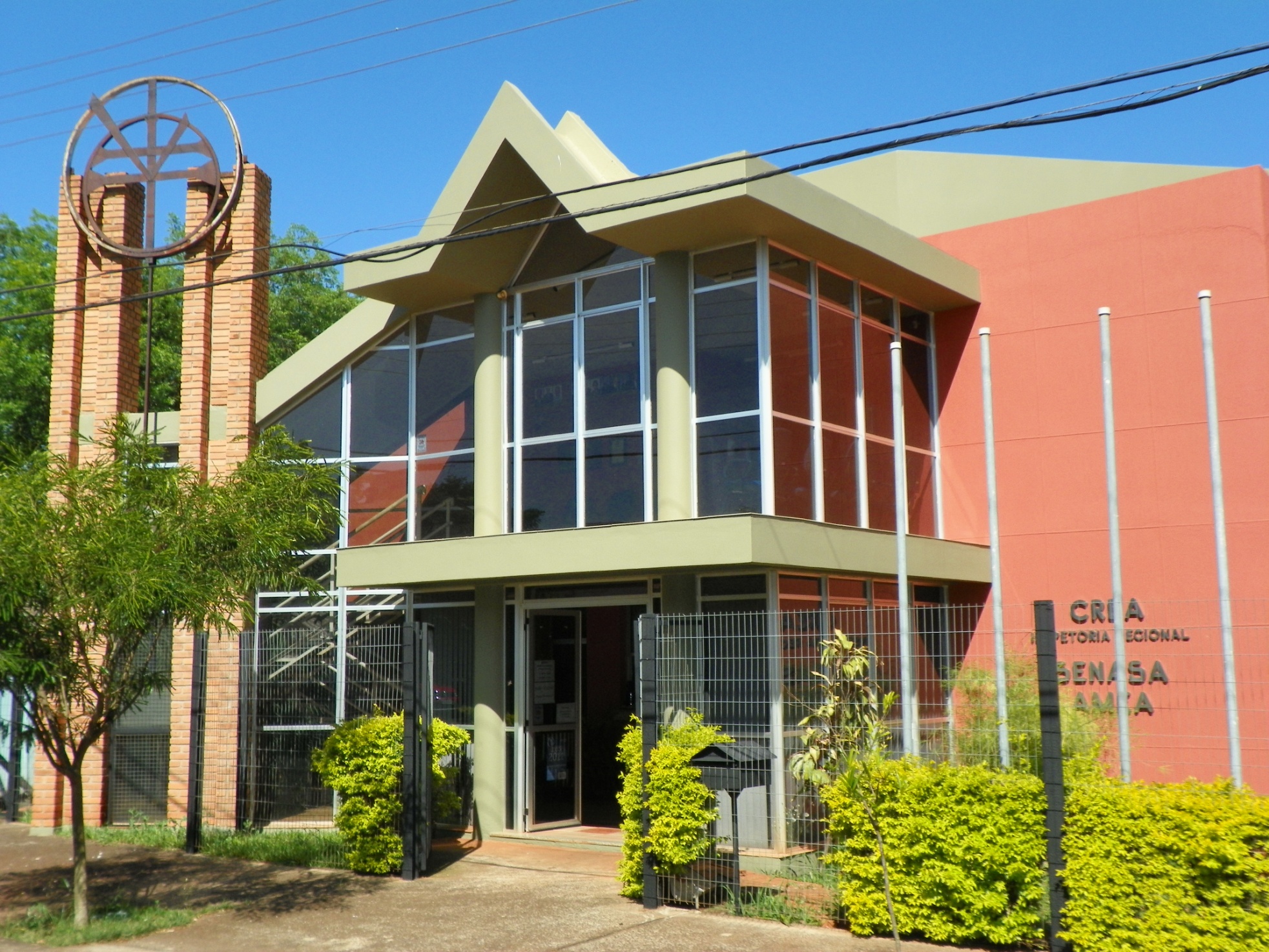 INTRODUÇÃO
Início em 04/04/1978  (27 Sócios)
Local “emprestado”  - Indústria de Máq. Agrícolas Campeã.
Após convênio com o CREA, sede alugada na rua  Sete de setembro. (início em 09/2008)
POSSE DA DIRETORIA
1ª diretoria
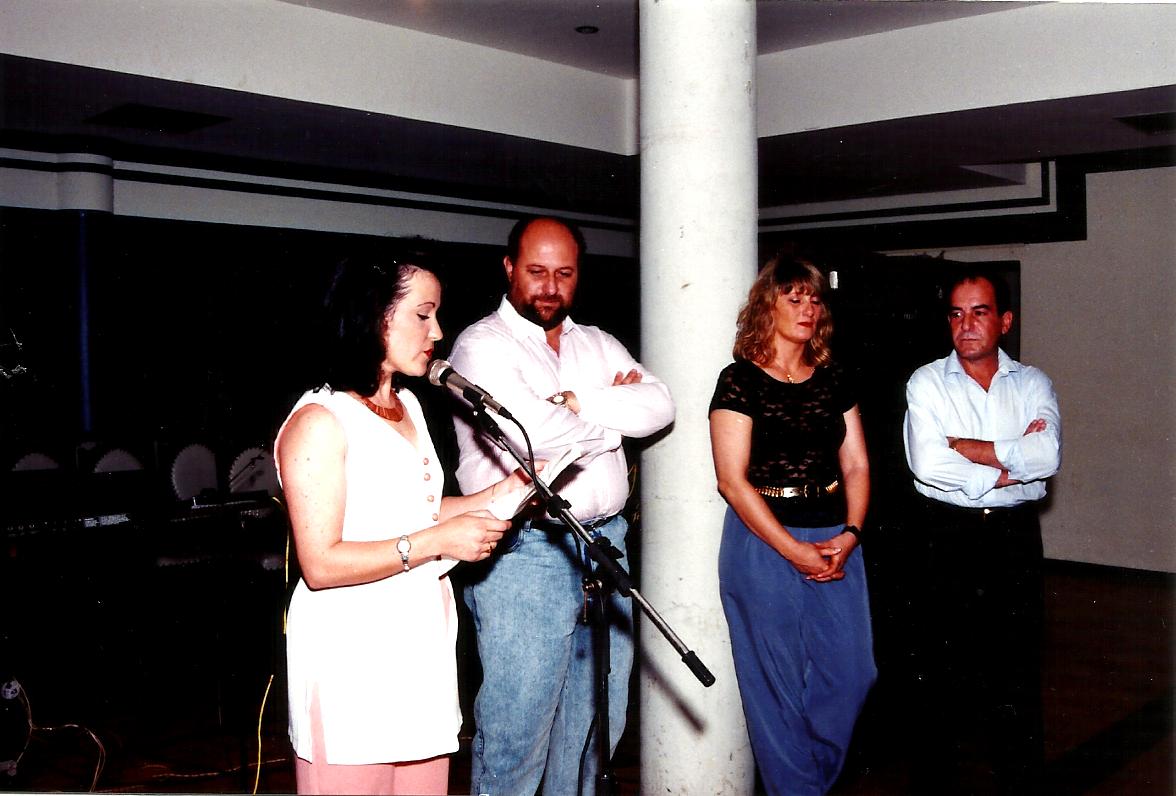 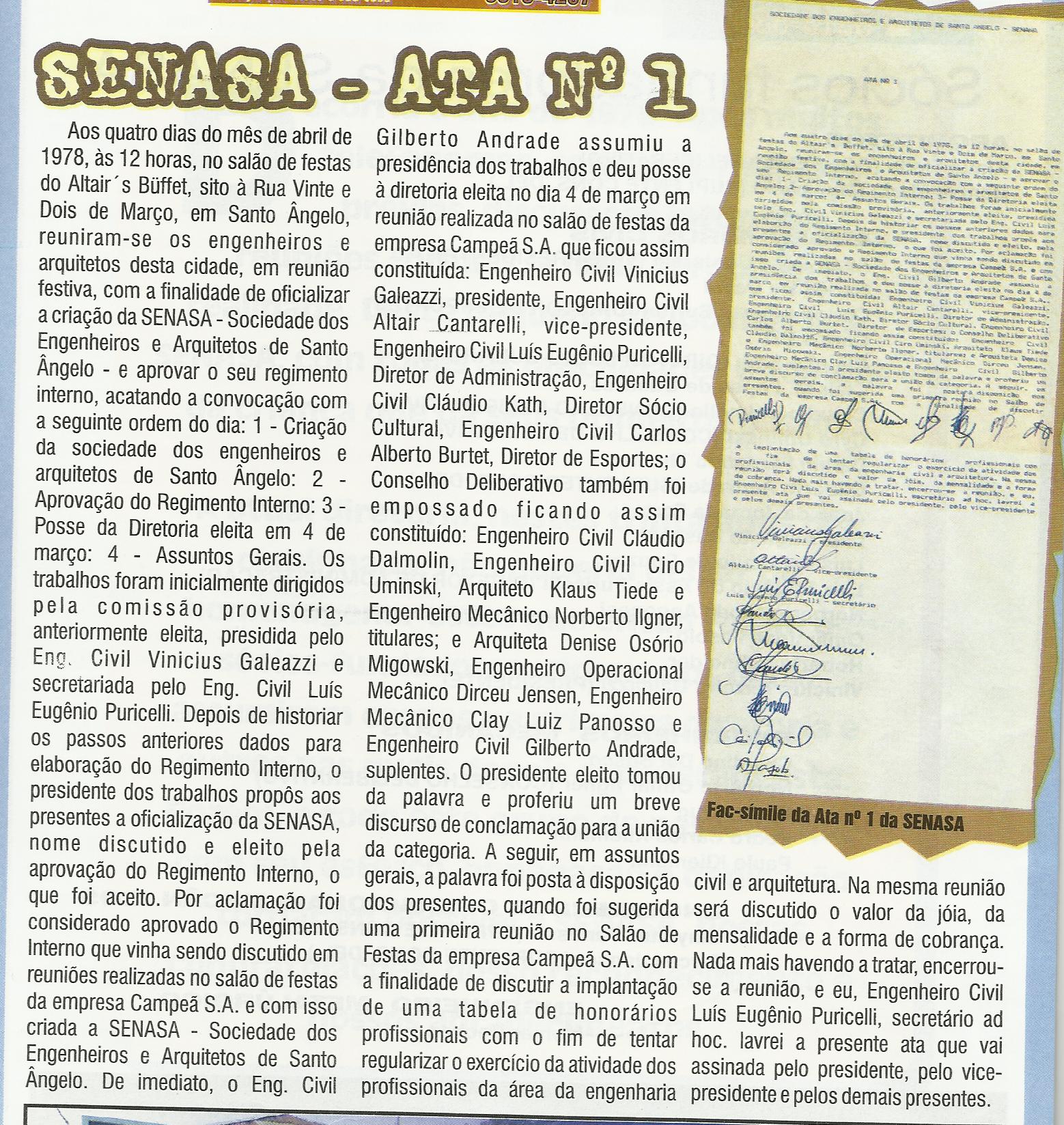 EVOLUÇÃO (ATÉ O ANO DA SEDE PRÓPRIA)

Entre 1978 e 1998 (20 anos) houve um aumento para 45 sócios membros
SEDE PRÓPRIA 
Doação de terreno da prefeitura
Doação de US$ 200,00  de  cada associado (atualmente  “joia”)
Doação de investimentos por empresas parceiras
Doação de valor do CREA/RS(50%) para a construção
Construção da sede.
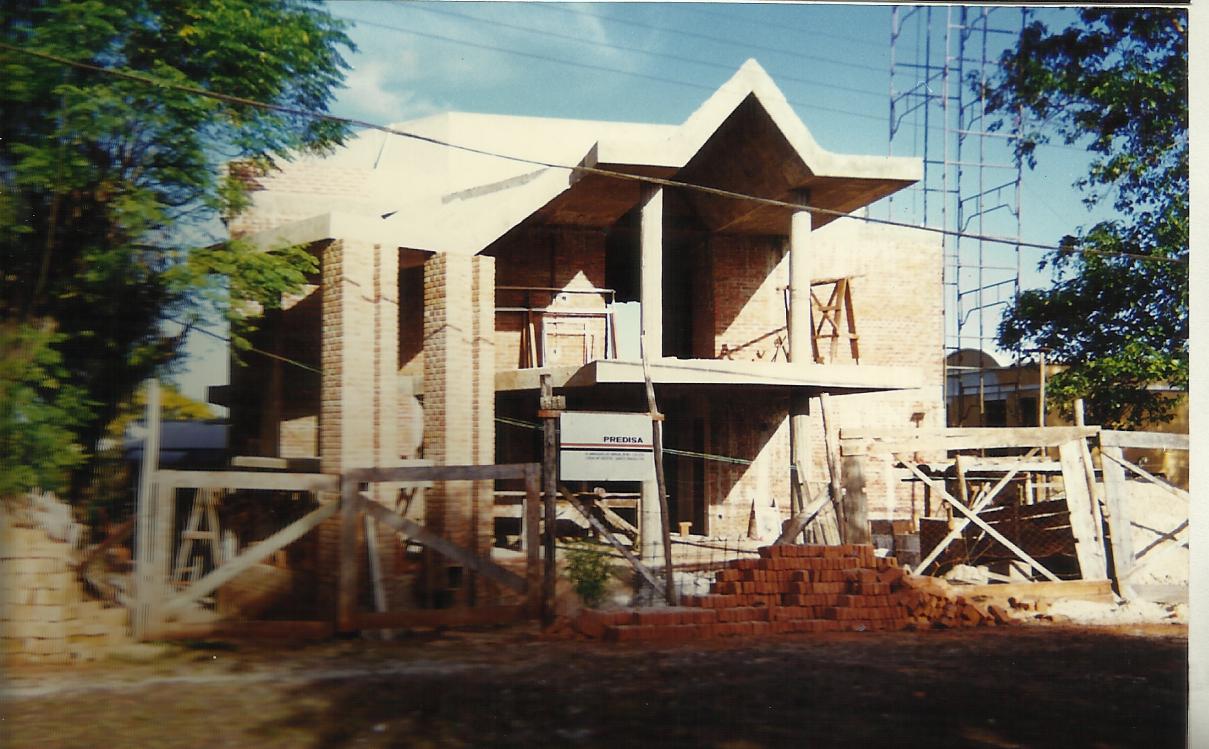 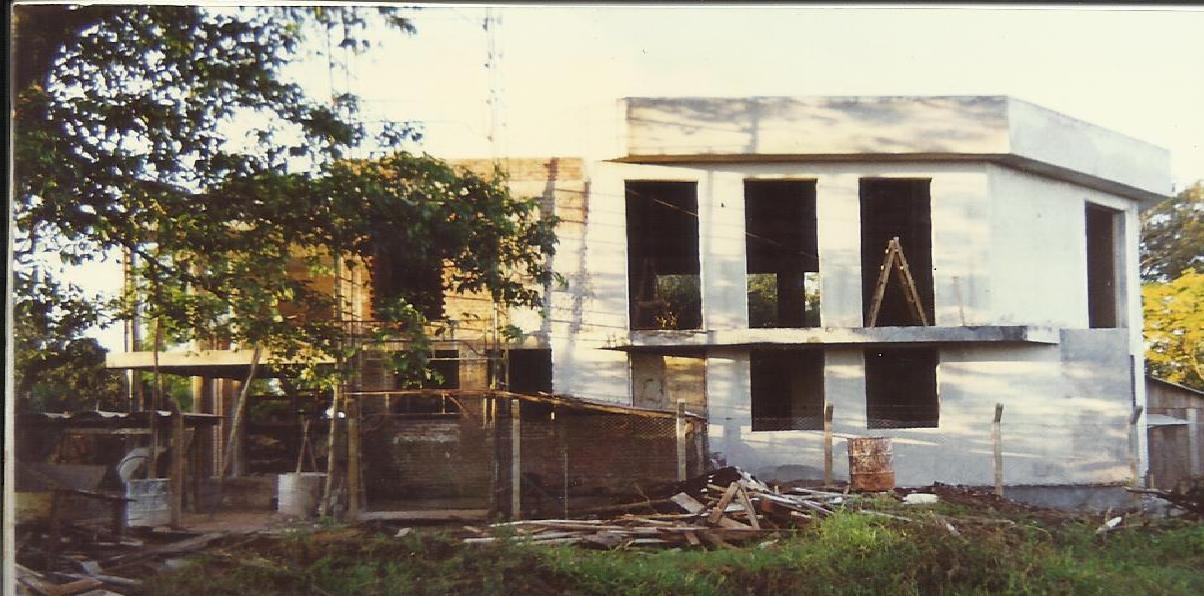 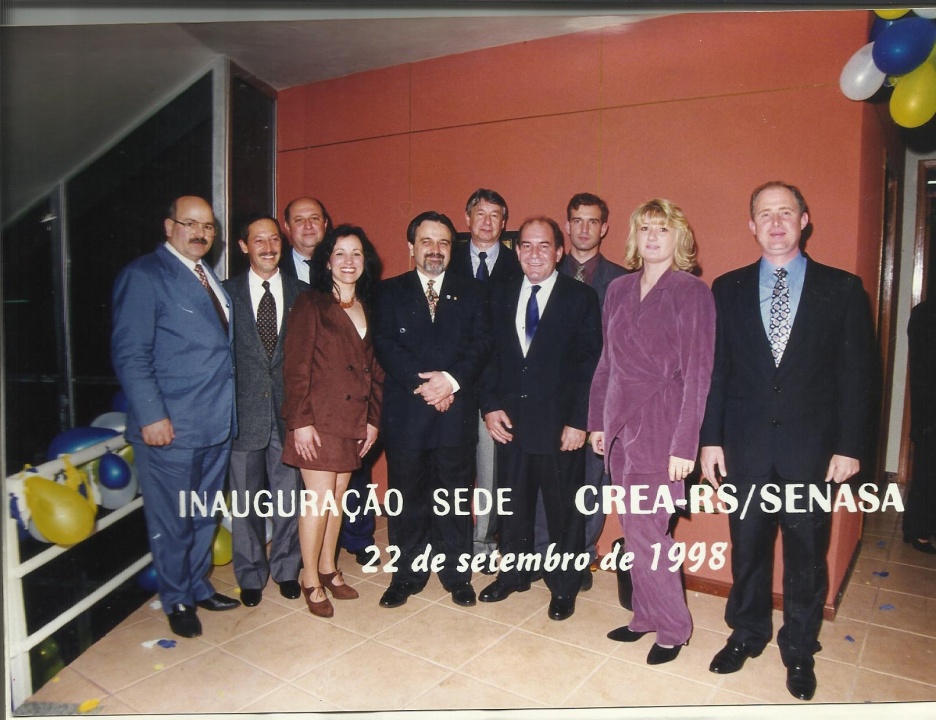 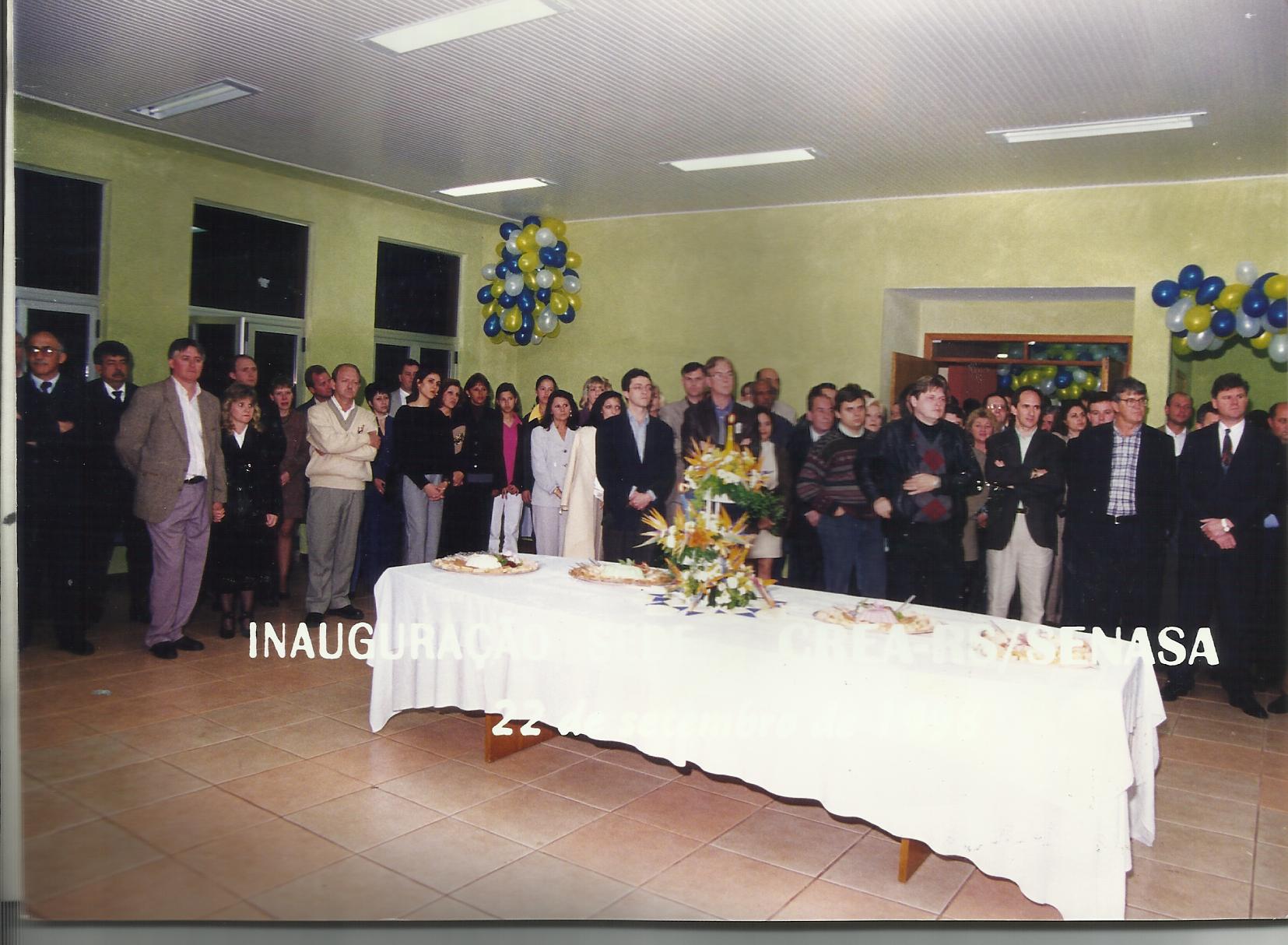 ESTRATÉGIA  DE  EVOLUÇÃO  (2008)



AUMENTAR O NÚMERO DE SÓCIOS (correspondentes)
ATUALMENTE TEMOS  122 SÓCIOS CORRESPONDENTES
OFERTAS DE CURSOS  LOCAIS, PÓS CONSULTA
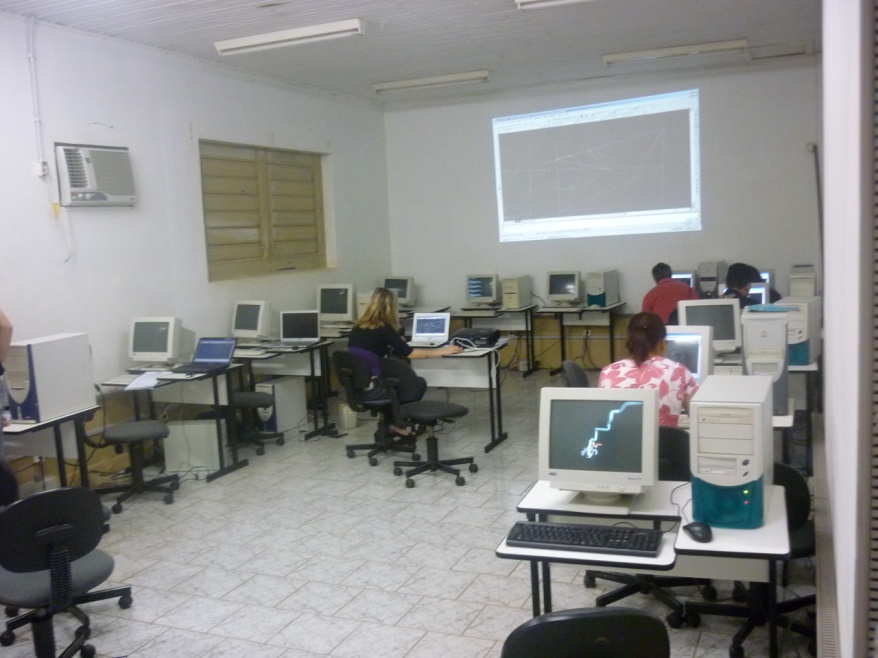 CURSO DE  AUTO CAD
CURSOS EM CONVÊNIO COM EMPRESAS
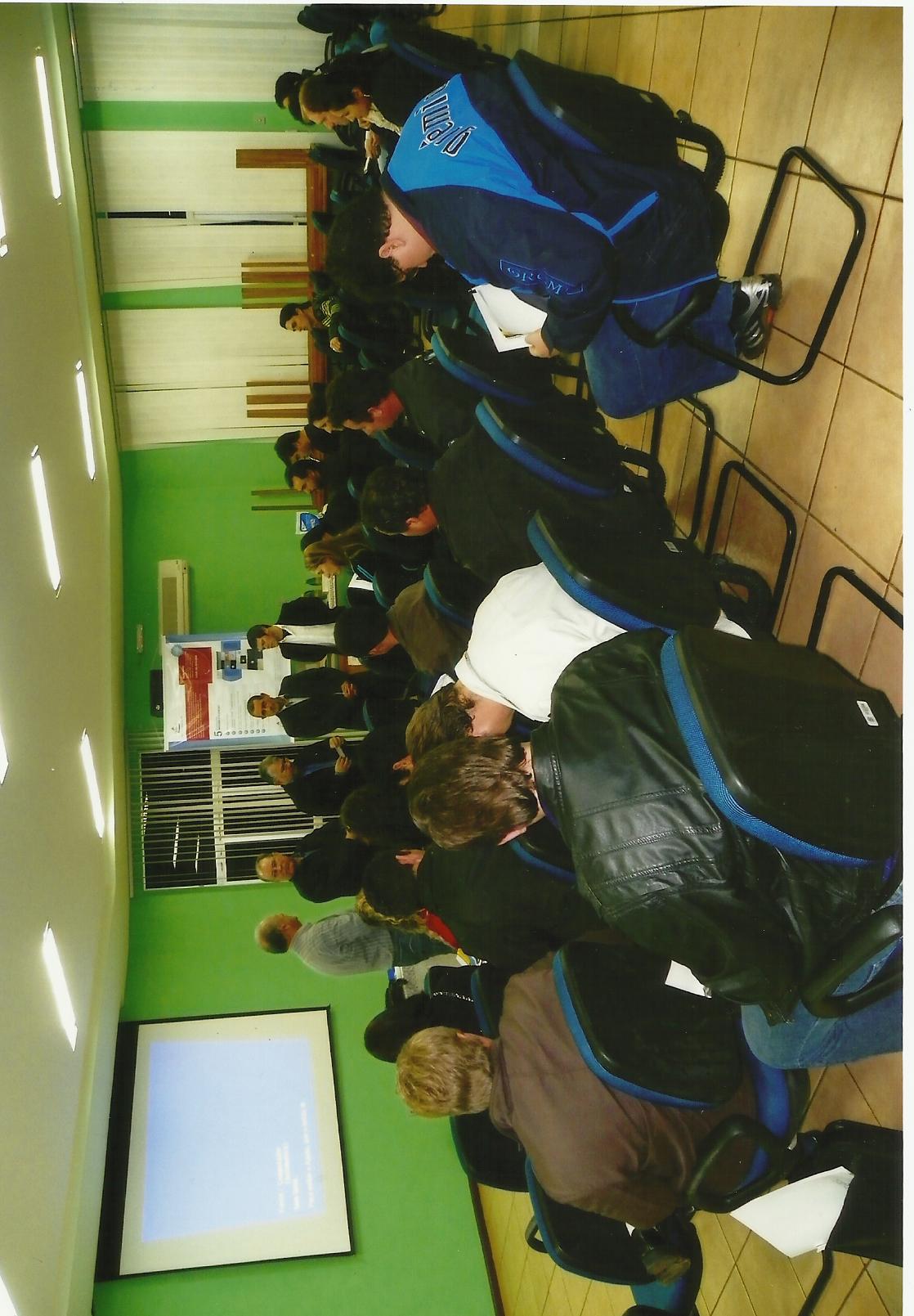 CURSO DE IMPERMEABILIZAÇÃO E PINTURA PREDIAL
–PARCERIA COM A EMPRESA LERINO TINTAS E TINTAS REAL
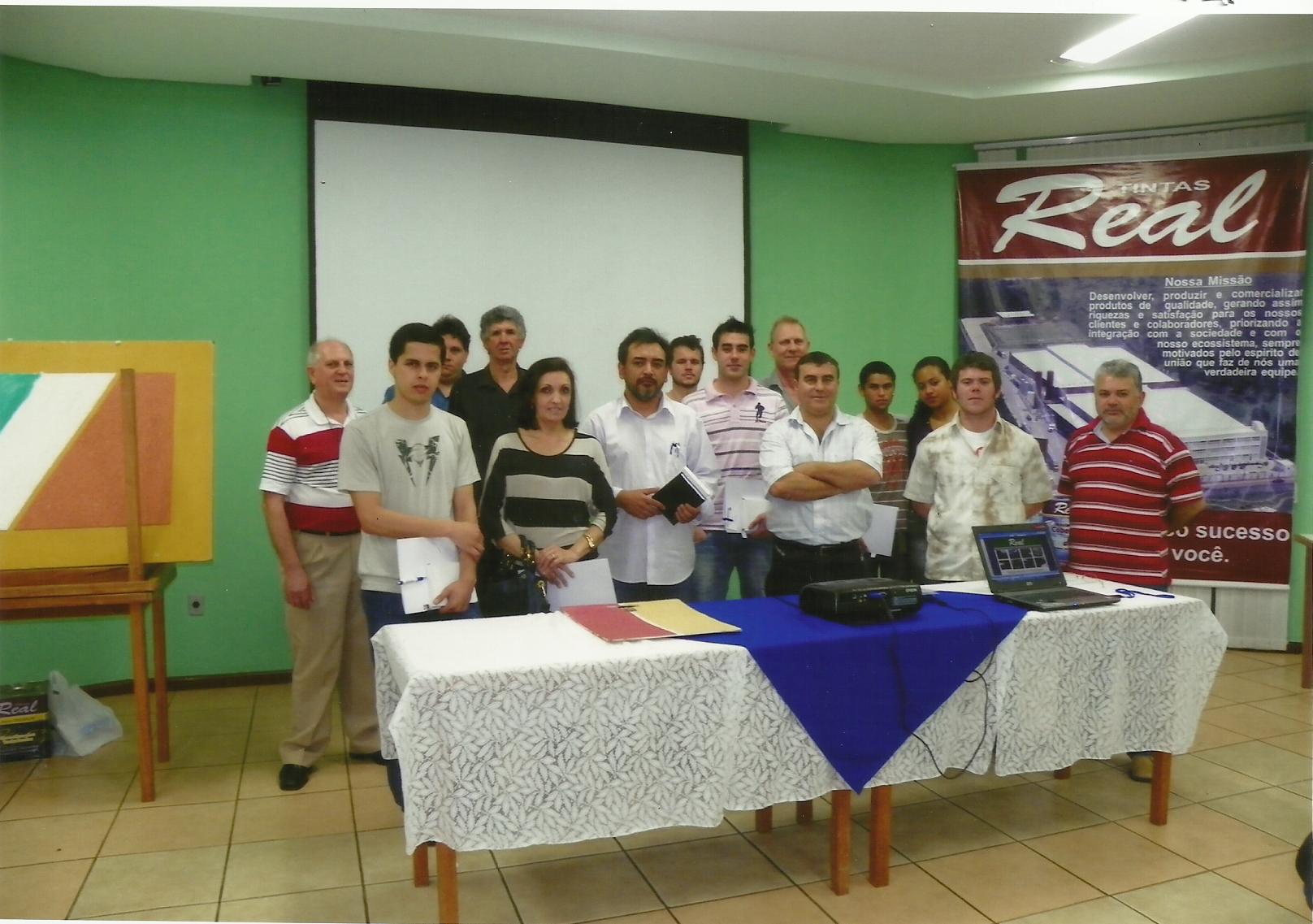 AGENDA DA ENTIDADE,  DISTRIBUIDO PARA OS SÓCIOS...
DIVULGAÇÃO NA SOCIEDADE

EM JORNAIS, REVISTAS, RÁDIOS.
JORNAIS E REVISTAS:
A Tribuna Regional; O Mensageiro; Jornal das Missões.
RÁDIOS: 
Sepé Tiaraju; Nova Fm; Novos Horizontes; Radio Com; Radio Santo Ângelo.
APROXIMAÇÃO COM ALUNOS DA UNIVERSIDADE
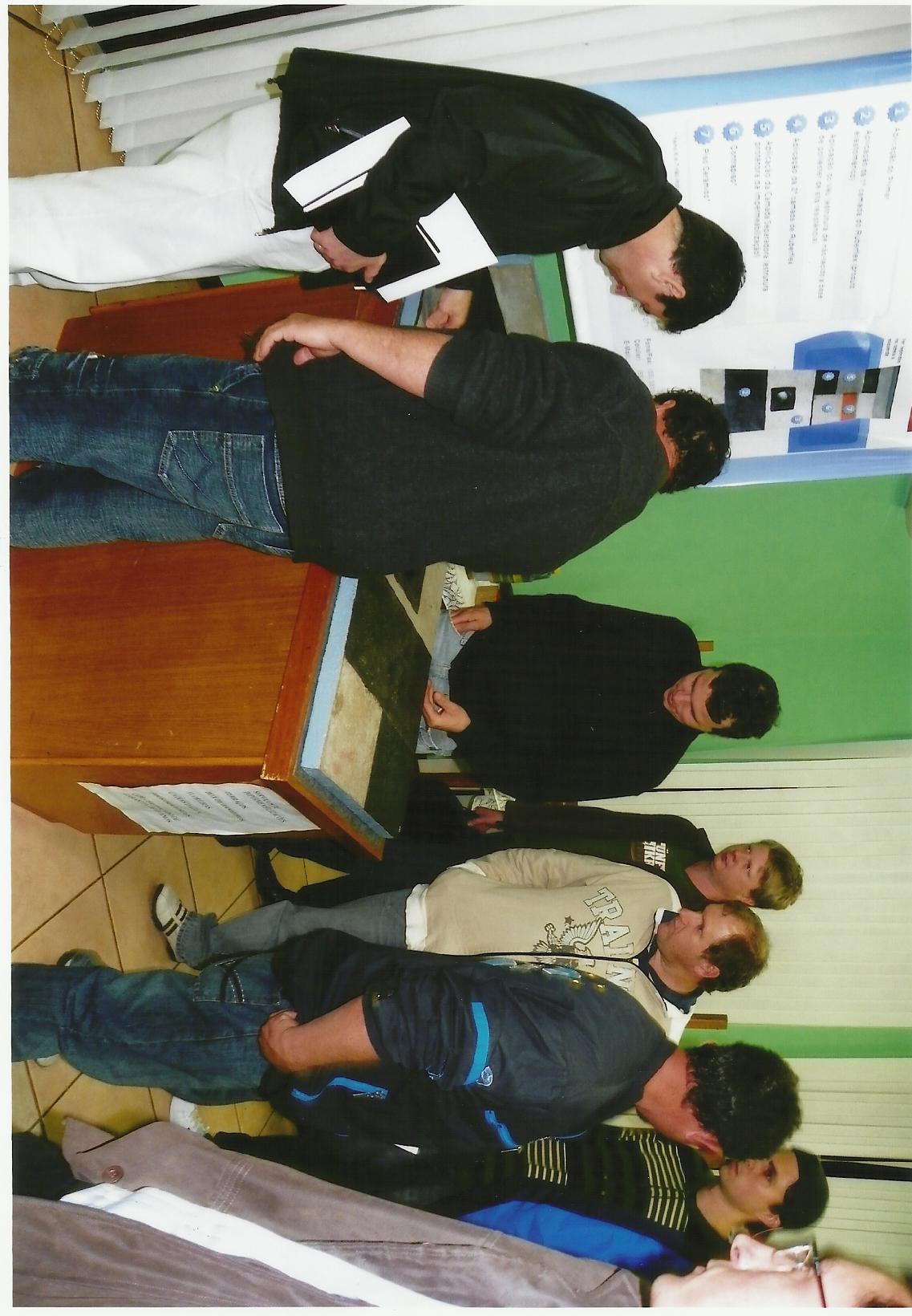 LOCAÇÃO DO SALÃO PRINCIPAL PARA SÓCIOS E EMPRESAS
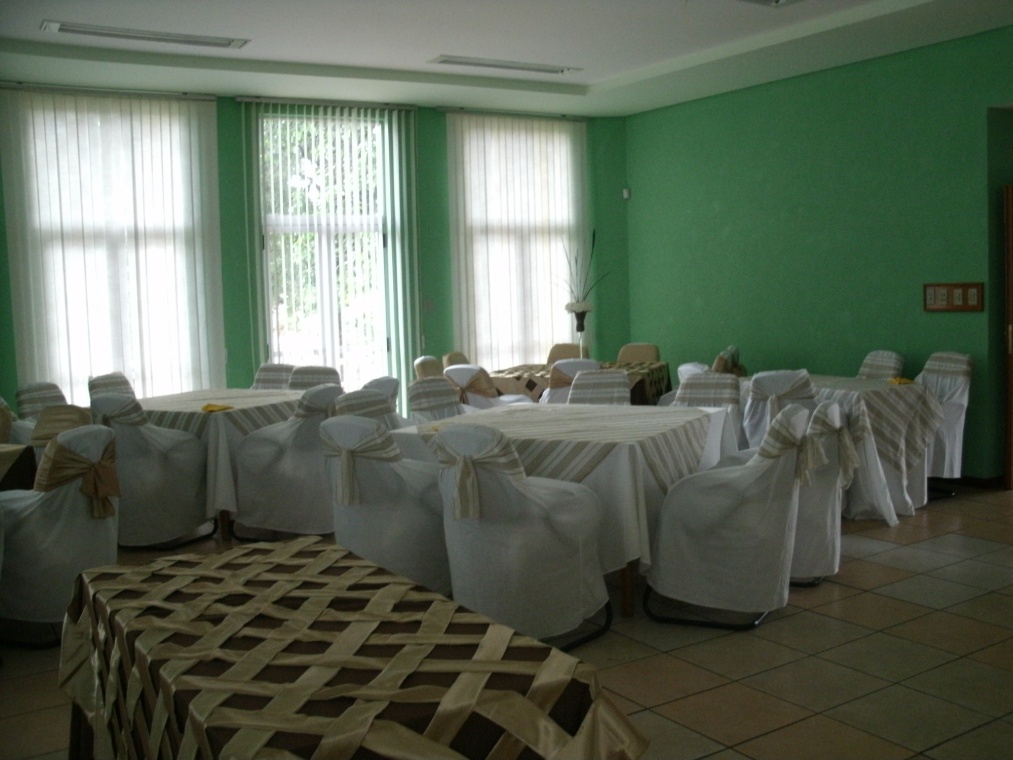 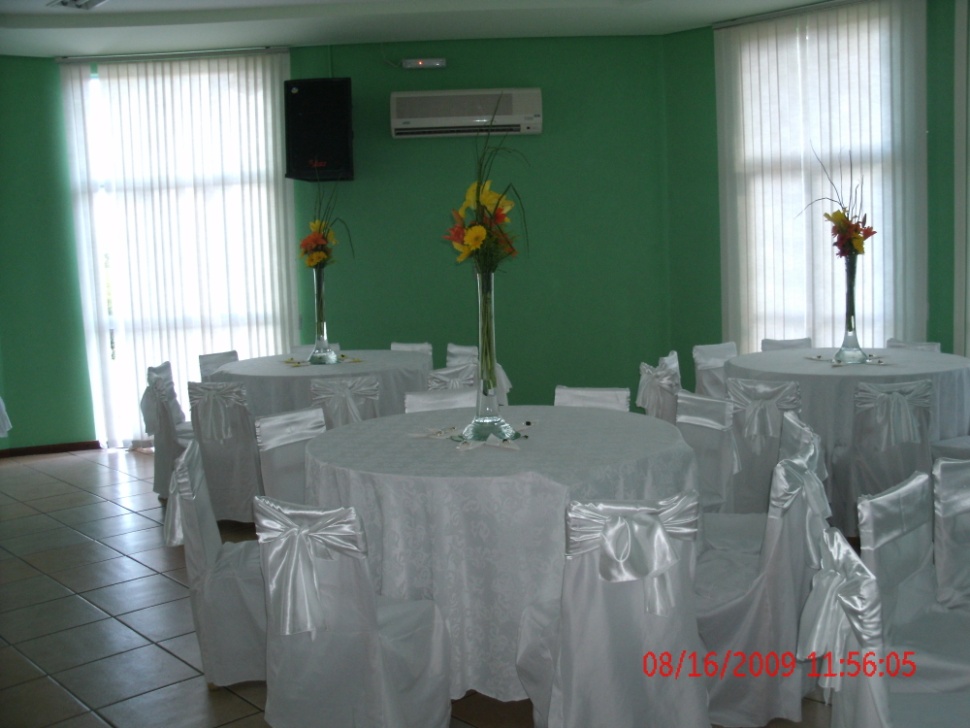 LANÇAMENTO DA REVISTA  “SENASA”
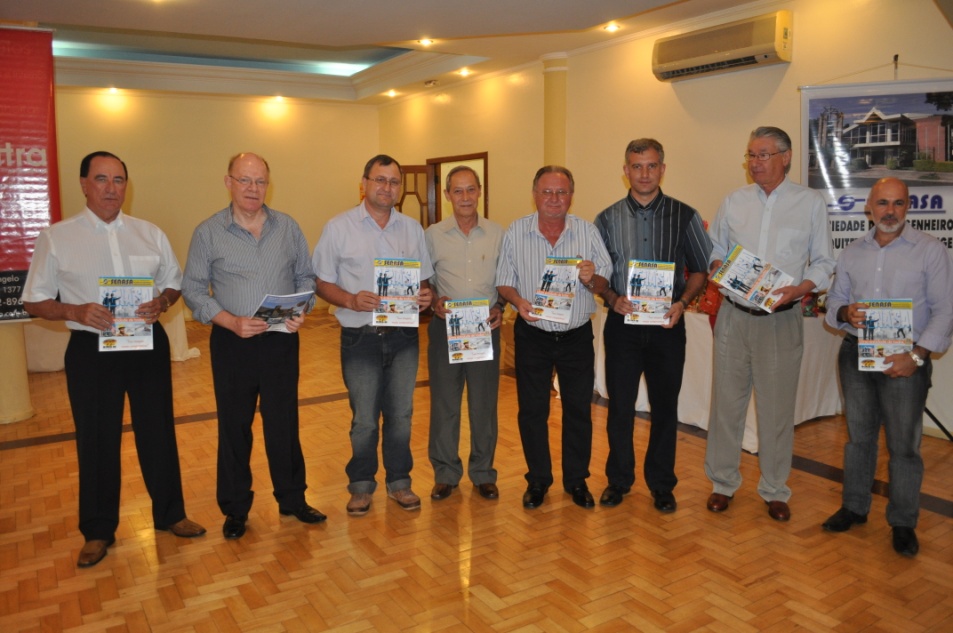 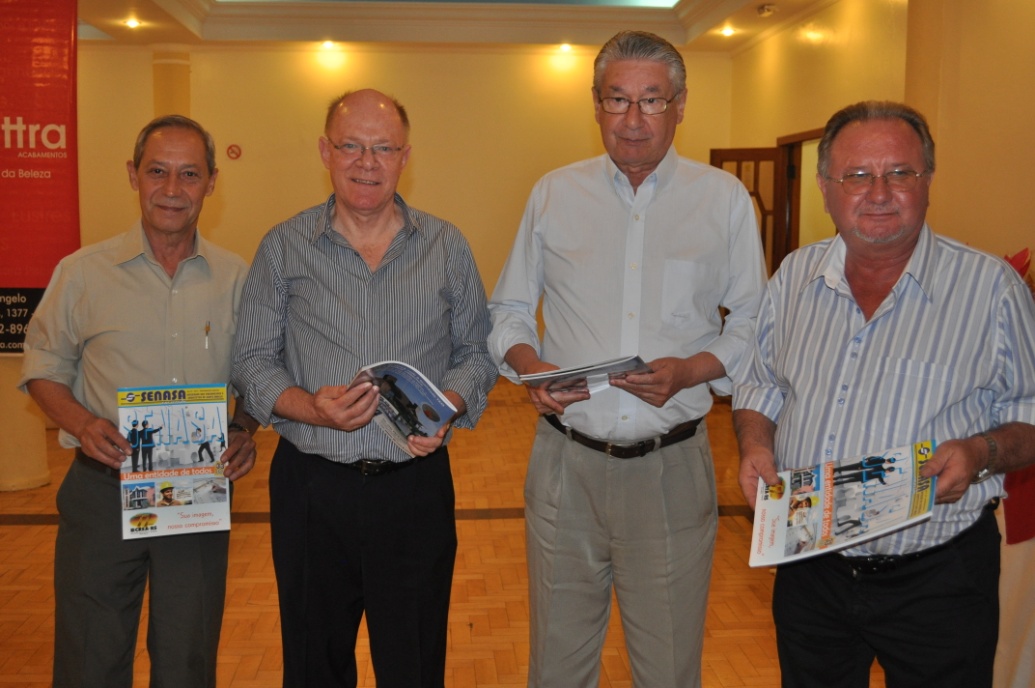 PARTICIPAÇÃO NOS CONSELHOS DO MUNICÍPIO
CONSELHO MUNICIPAL DE HABITAÇÃO
CONSELHO MUNICIPAL DO MEIO AMBIENTE
CONSELHO MUNICIPAL DA CIDADE
CONSELHO MUNICIPAL DE GESTAO COMPARTILHADA
CONSELHO MUNICIPAL DE SAUDE
CONSELHO MUNICIPAL DO PATRIMONIO ARQUEOLOGICO HISTORICO E CULTURAL
CONSELHO MUNICIPAL DO FUNDO DE HABIRAÇÃO DE INTERESSE SOCIAL
SITUAÇÃO ATUAL  (2012)



Membros fundadores e sócios 	= 74


Membros Correspondentes= 122
Diretoria 2011-2012
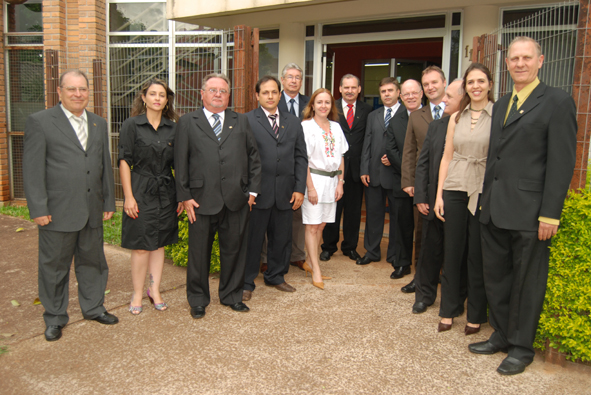 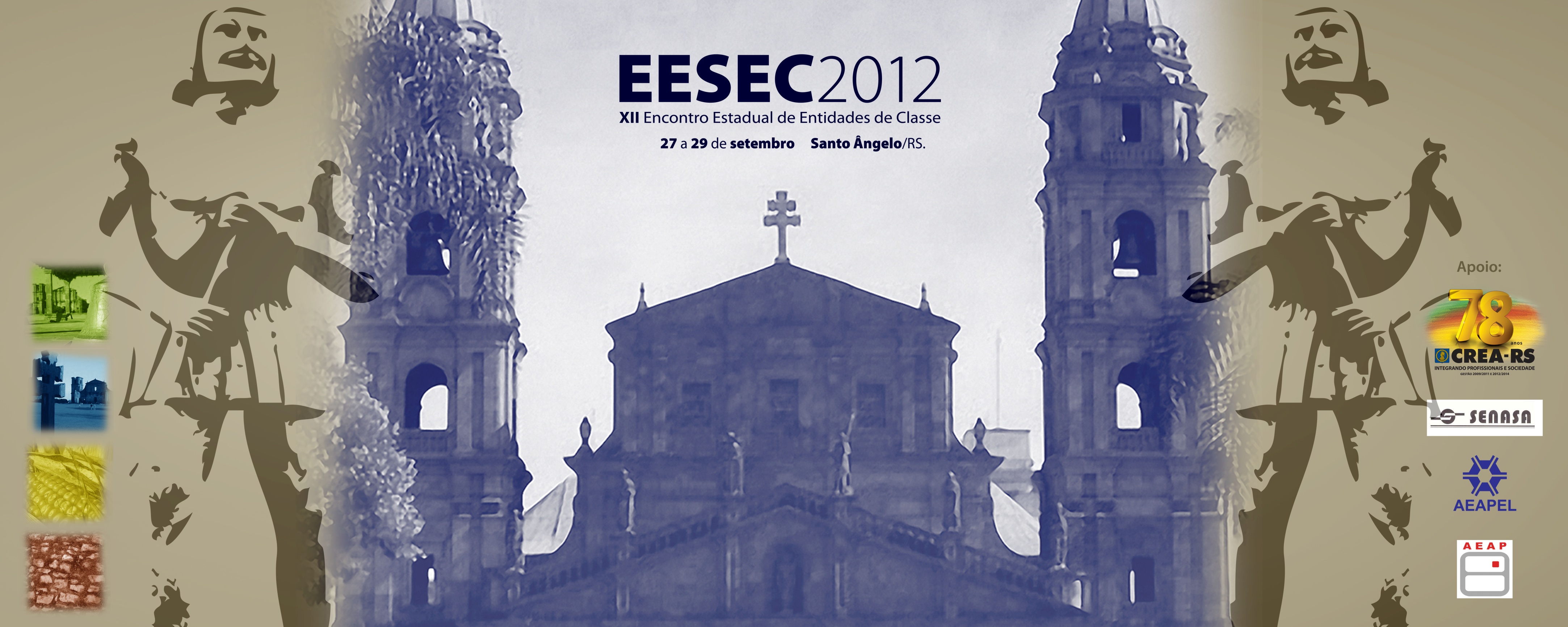 CONCLUSÃO
OBRIGADO PELA 
ATENÇÃO!!!!